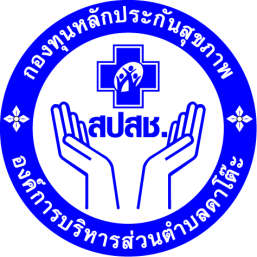 เรียนประธาน คณะกรรมการกองทุนสุขภาพตำบลดาโต๊ะ
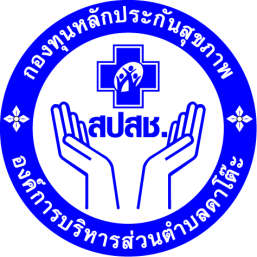 โครงการคัดกรองโรคความดันโลหิตสูงและโรคเบาหวาน
วงเงิน 18,295 บาท
โครงการคัดกรองโรคความดันโลหิตสูงและโรคเบาหวาน
โครงการคัดกรองโรคความดันโลหิตสูงและโรคเบาหวาน
วัตถุประสงค์
	1. เพื่อส่งเสริมให้ประชาชนกลุ่มเป้าหมายได้รับการคัดกรองความดัน และเบาหวาน
ตัวชี้วัดความสำเร็จ
	1. ร้อยละของประชาชนกลุ่มเป้าหมายได้รับการคัดกรองความดัน และเบาหวาน
โครงการคัดกรองโรคความดันโลหิตสูงและโรคเบาหวาน
กิจกรรมที่ 1. จัดประชุมชี้แจง
1.1 เจ้าหน้าที่ชี้แจงให้กับ อสม. เรื่องโรคความดันโลหิตสูงและโรคเบาหวาน
1.2 ประชาสัมพันธ์โครงการ โดยให้อสม. ติดตามเยี่ยมบ้าน กลุ่มเป้าหมาย 35 ปีขึ้นไป
- ค่าอาหารกลางวัน 50 บาท x 7 คน = 350 บาท
- ค่าอาหารว่าง 25 บาท x 2 มื้อ x 7 คน = 350 บาท
ดำเนินการแล้ว  วันที่  1  เมษายน  2563
โครงการคัดกรองโรคความดันโลหิตสูงและโรคเบาหวาน
กิจกรรมที่ 2. ออกหน่วยคัดกรอง
2.1 คัดกรองความดัน และเบาหวาน กลุ่มเป้าหมาย 35 ปีขึ้นไป
- ค่าอาหารเช้าและเครื่องดื่มหลังจากคัดกรอง 50 บาท x 150 คน =  7,500 บาท
-  ค่าจัดทำป้ายไวนิล ขนาดยาว 2 เมตร กว้าง 1 เมตร = 500  บาท
- เครื่องตรวจน้ำตาลในเลือด 1 เครื่อง ราคา 1,750 บาท
- แถบตรวจน้ำตาลในเลือด 7 กล่อง x 560 บาท = 3,920 บาท
-  เครื่องวัดความดันโลหิต 1 เครื่อง ราคา 2,550 บาท
-  เครื่องชั่งน้ำหนัก 1 เครื่อง ราคา 600 บาท
- เข็มเจาะปลายนิ้ว 5 กล่อง x 110 บาท = 550บาท
- สายวัด 1 เส้น ราคา 50 บาท
ดำเนินการแล้ว  วันที่  1  มิถุนายน  2563
โครงการคัดกรองโรคความดันโลหิตสูงและโรคเบาหวาน
กิจกรรมที่ 3. ติดตามหลังจากคัดกรอง 1 เดือน 
-  สำหรับกลุ่มเป้าหมายที่มีผลคัดกรองอยู่ในระดับเสี่ยงจะมีการติดตามคัดกรองซ้ำที่บ้านอีก 1 ครั้ง หากผลยังอยู่ในระดับเสี่ยงจะมีการส่งต่อไปยังโรงพยาบาลส่งเสริมสุขภาพตำบลดาโต๊ะ เพื่อติดตามและเข้ากระบวนการปรับเปลี่ยนพฤติกรรมต่อไป

- ค่าอาหารว่าง 25 บาท x 7 คน = 175 บาท
ดำเนินการแล้ว  วันที่  1  กรกฎาคม  2563
โครงการคัดกรองโรคความดันโลหิตสูงและโรคเบาหวาน
โครงการคัดกรองโรคความดันโลหิตสูงและโรคเบาหวาน
ผลที่คาดว่าจะได้รับ
	๑. กลุ่มเป้าหมายอายุ 35 ปีขึ้นไปได้รับการคัดกรองความดัน และเบาหวาน
โครงการคัดกรองโรคความดันโลหิตสูงและโรคเบาหวาน
โครงการคัดกรองโรคความดันโลหิตสูงและโรคเบาหวาน
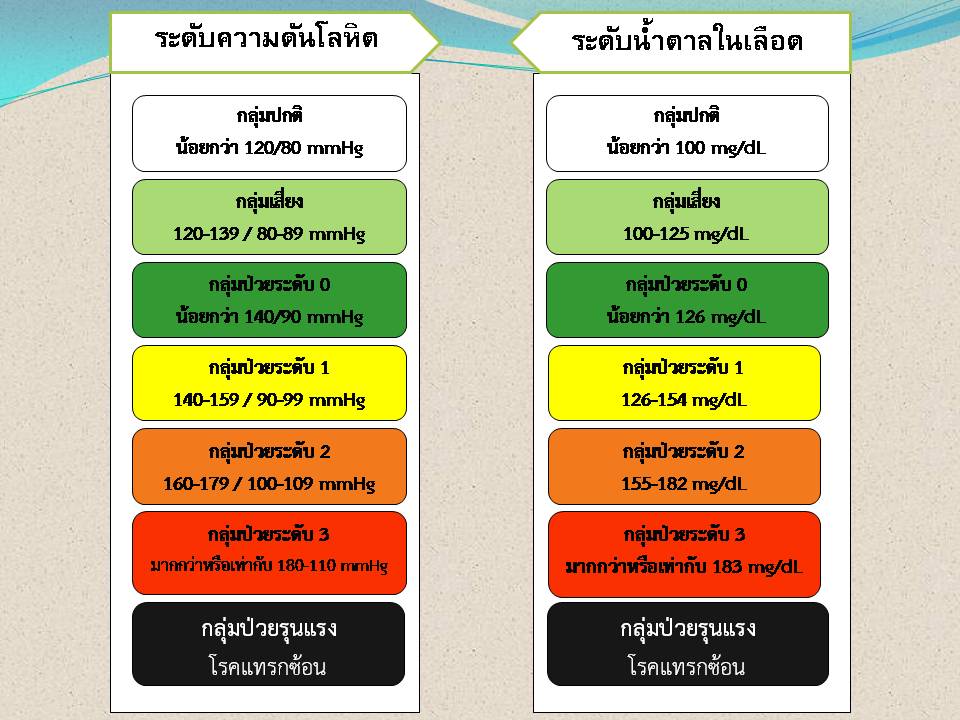 ปิงปอง
  7 สี
โครงการคัดกรองโรคความดันโลหิตสูงและโรคเบาหวาน (ม.1)
โครงการคัดกรองโรคความดันโลหิตสูงและโรคเบาหวาน
โครงการคัดกรองโรคความดันโลหิตสูงและโรคเบาหวาน (ม.1)
ภาพกิจกรรม
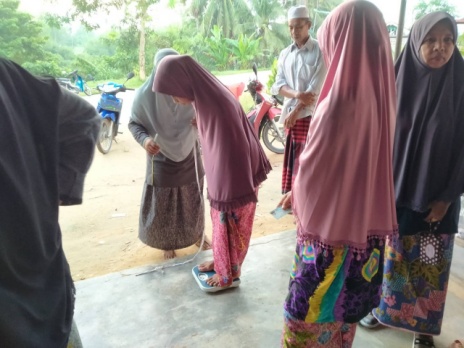 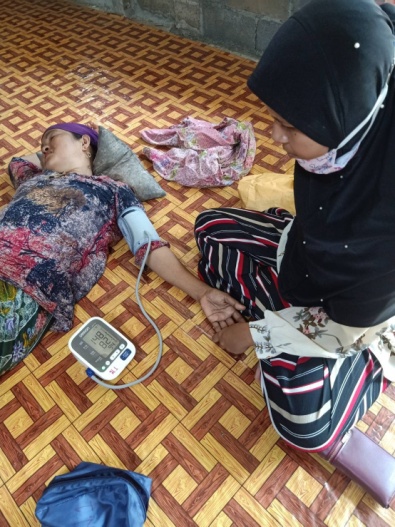 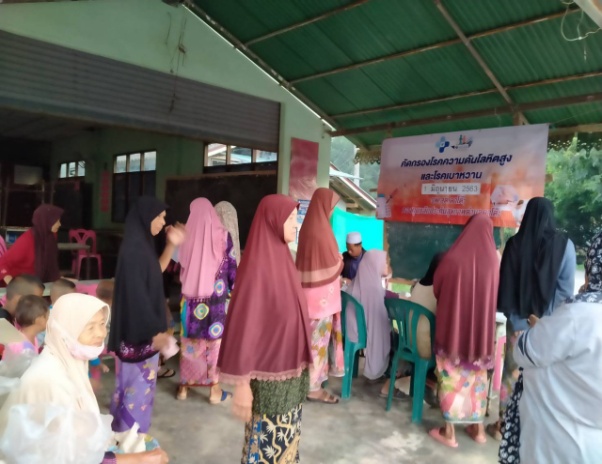 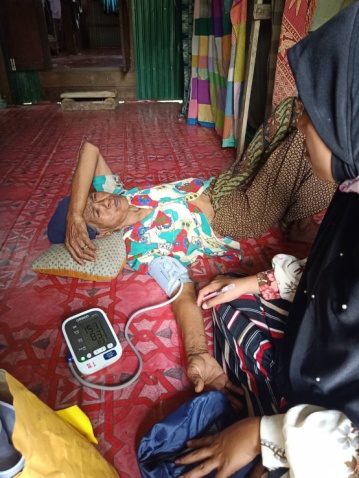 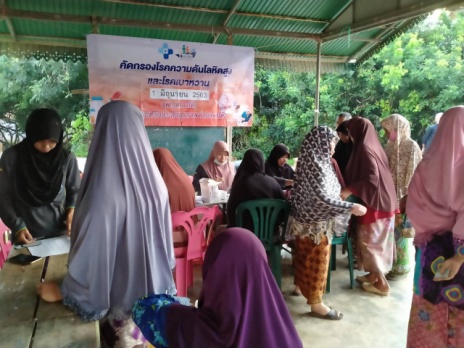 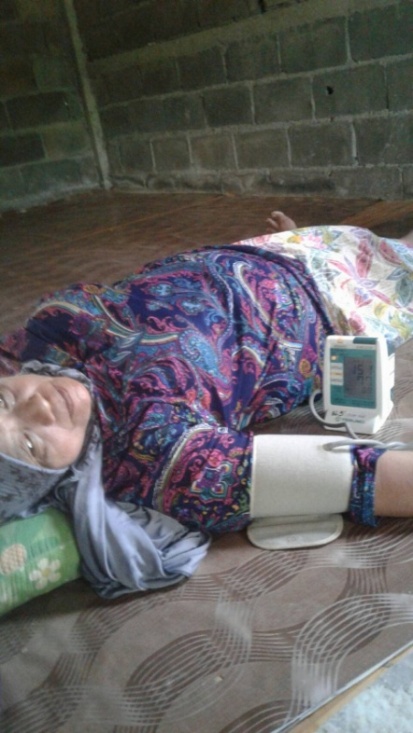 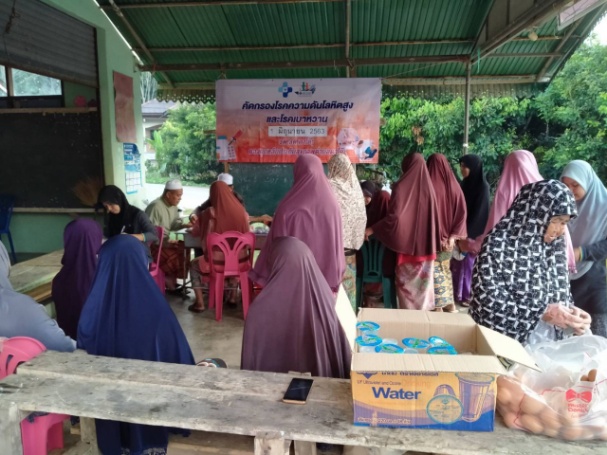 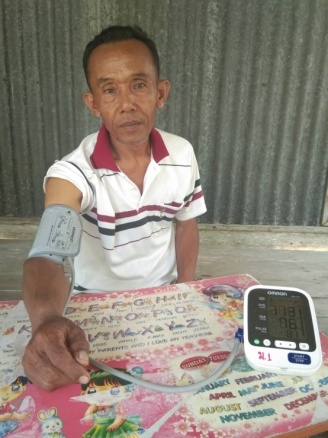 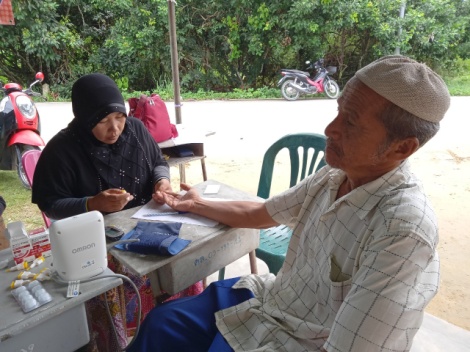 โครงการคัดกรองโรคความดันโลหิตสูงและโรคเบาหวาน (ม.2)
โครงการคัดกรองโรคความดันโลหิตสูงและโรคเบาหวาน
โครงการคัดกรองโรคความดันโลหิตสูงและโรคเบาหวาน (ม.2)
โครงการคัดกรองโรคความดันโลหิตสูงและโรคเบาหวาน
ภาพกิจกรรม
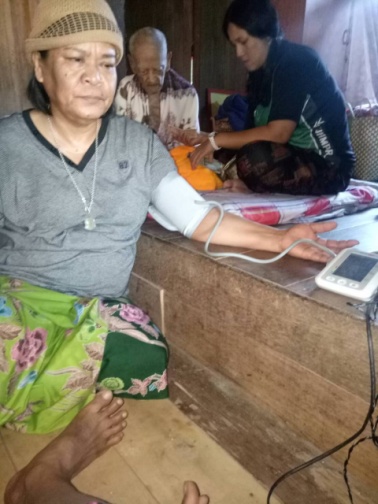 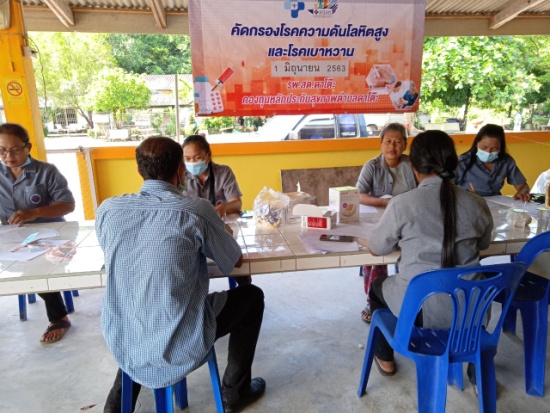 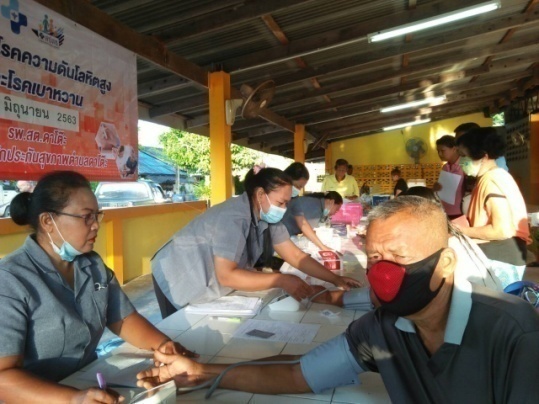 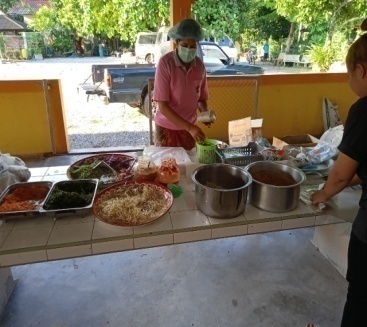 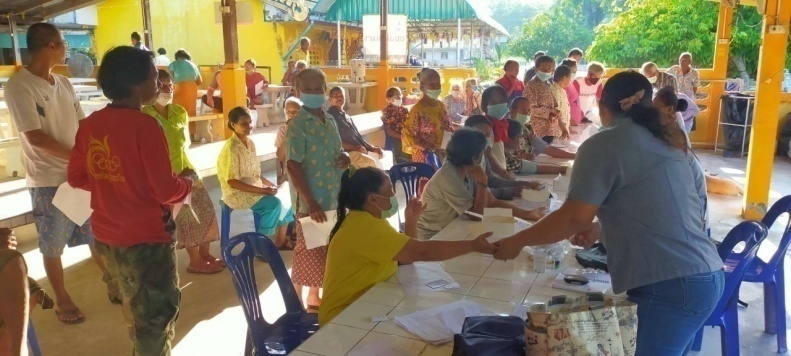 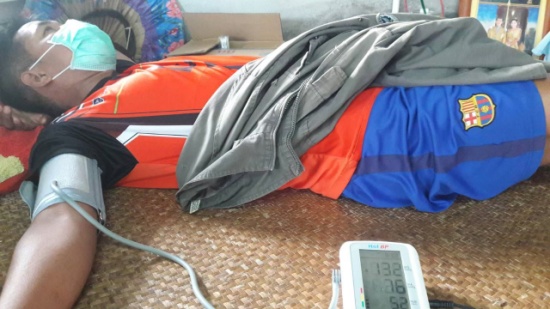 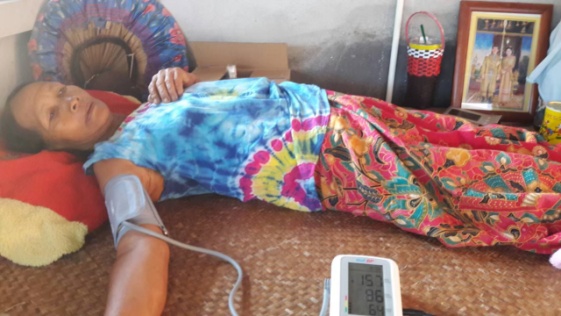 โครงการคัดกรองโรคความดันโลหิตสูงและโรคเบาหวาน (ม.3)
โครงการคัดกรองโรคความดันโลหิตสูงและโรคเบาหวาน
โครงการคัดกรองโรคความดันโลหิตสูงและโรคเบาหวาน (ม.3)
ภาพกิจกรรม
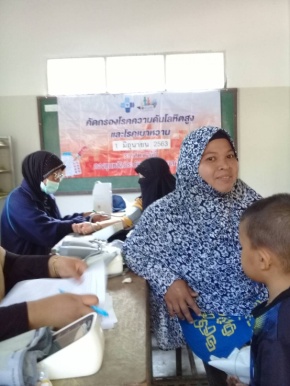 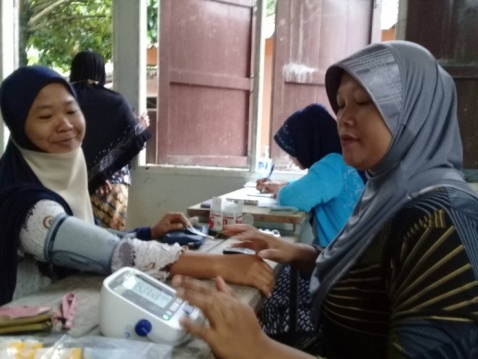 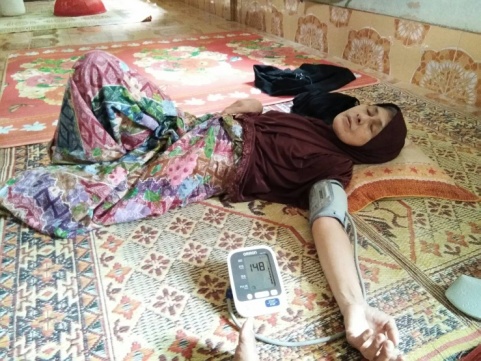 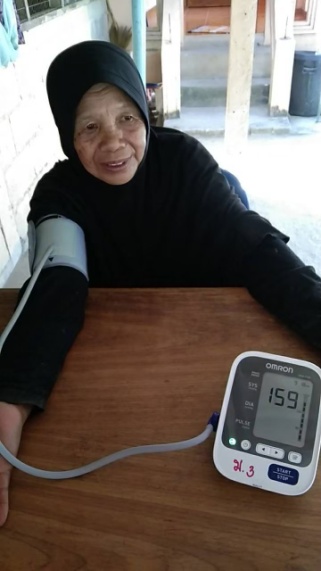 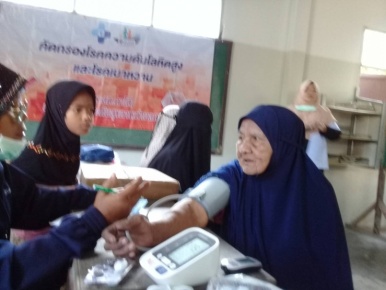 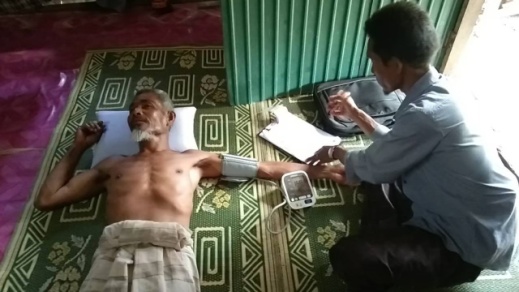 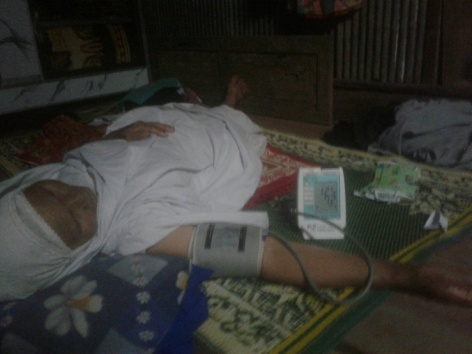 โครงการคัดกรองโรคความดันโลหิตสูงและโรคเบาหวาน (ม.4)
โครงการคัดกรองโรคความดันโลหิตสูงและโรคเบาหวาน
โครงการคัดกรองโรคความดันโลหิตสูงและโรคเบาหวาน (ม.4)
โครงการคัดกรองโรคความดันโลหิตสูงและโรคเบาหวาน
ภาพกิจกรรม
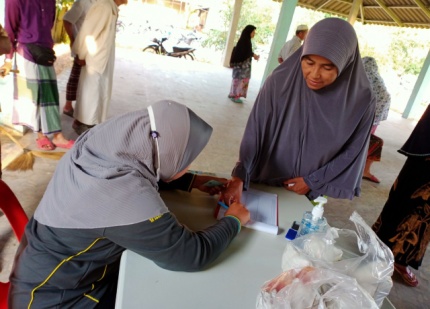 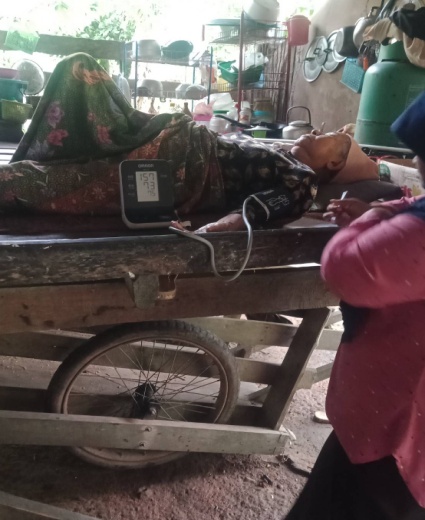 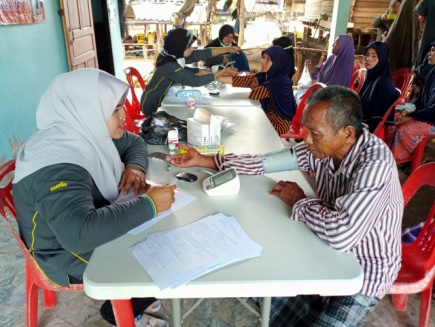 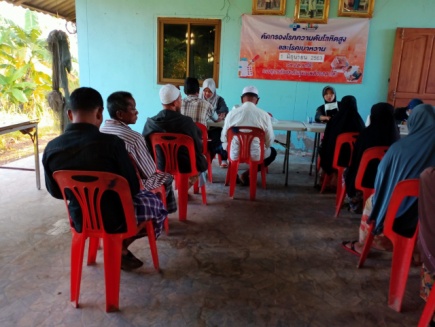 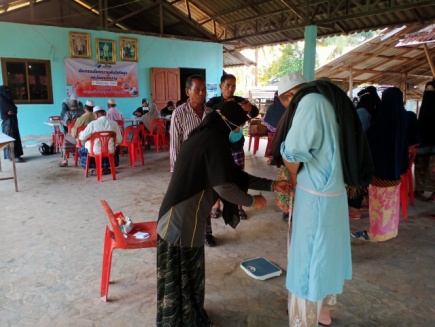 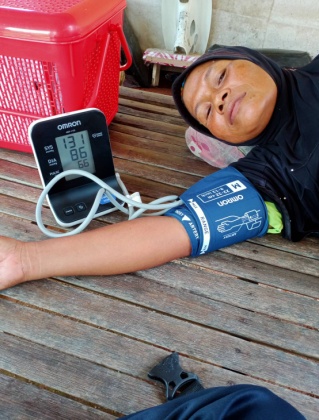 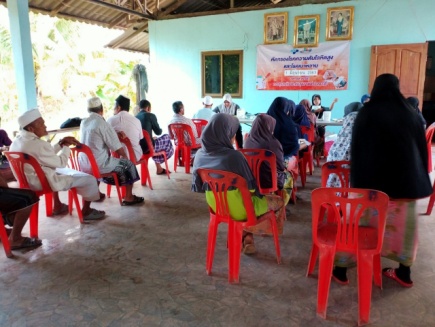 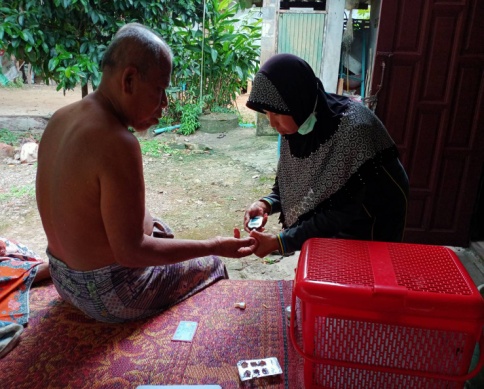 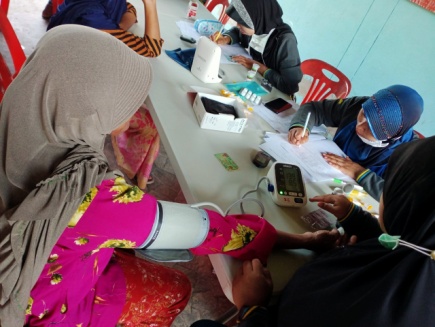 โครงการคัดกรองโรคความดันโลหิตสูงและโรคเบาหวาน (ม.5)
โครงการคัดกรองโรคความดันโลหิตสูงและโรคเบาหวาน
โครงการคัดกรองโรคความดันโลหิตสูงและโรคเบาหวาน (ม.5)
โครงการคัดกรองโรคความดันโลหิตสูงและโรคเบาหวาน
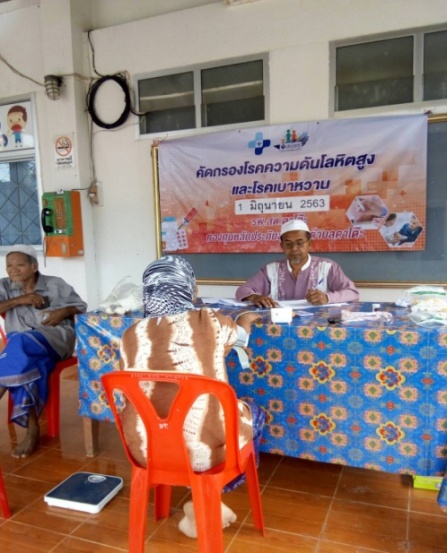 ภาพกิจกรรม
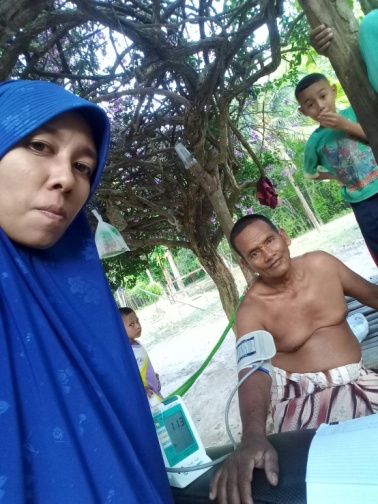 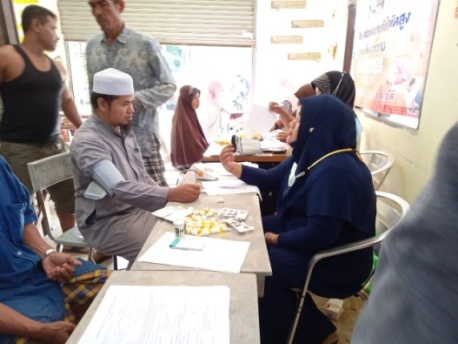 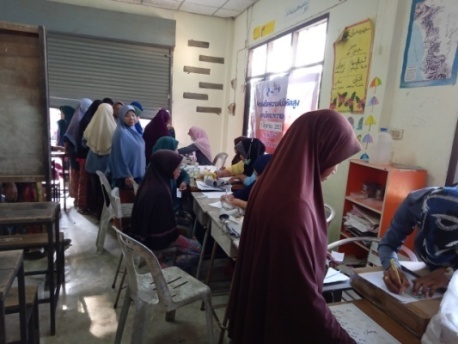 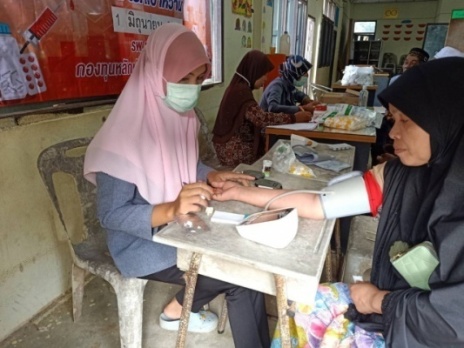 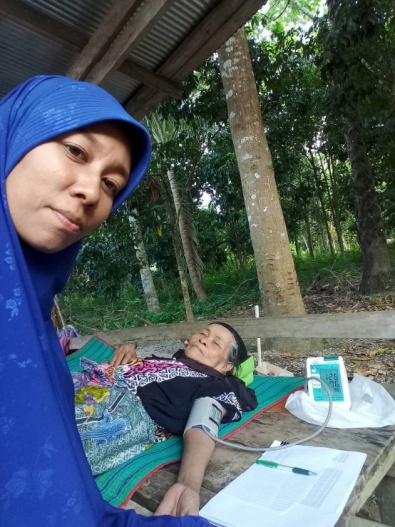 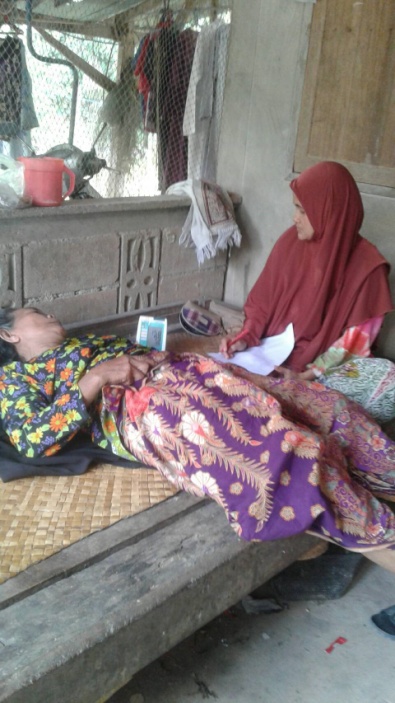 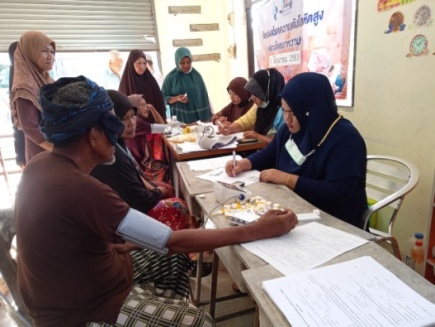 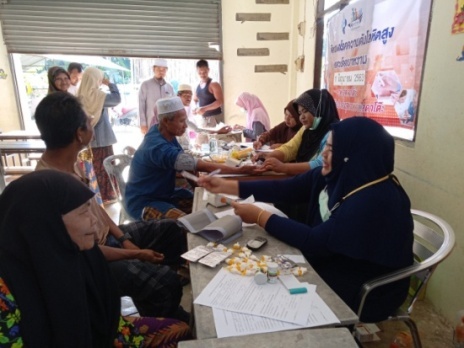 โครงการคัดกรองโรคความดันโลหิตสูงและโรคเบาหวาน สรุปทั้งตำบล(เป้าหมาย 690 คน)
โครงการคัดกรองโรคความดันโลหิตสูงและโรคเบาหวาน
ขอขอบคุณ ประธาน คณะกรรมการกองทุนสุขภาพตำบลดาโต๊ะ
จบการนำเสนอ ค่ะ